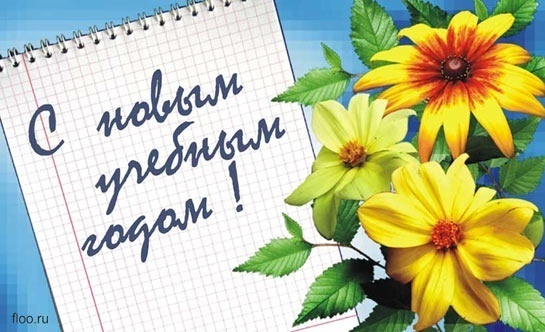 Числовая 
окружность
Учебник «Алгебра и начала анализа 10-11"  Автор А.Г. Мордкович
Методическая разработка Будехиной О.В.
МОУ "СОШ №2 г. Билибино
Цель урока
Повторение алгебраических функций, изучаемых в 7-9 классах, единиц измерения угловых величин, формулы для нахождения длины окружности, геометрического смысл числа Π и его значения.
Формирование понятия числовая окружность», длина дуги  окружности. 
Развитие логического мышления; 
 Воспитание ответственного отношения к  учебе
Ход урока
Повторение 
Решение задач
Изучение нового материала
Закрепление изученного
Домашнее задание
у
у
0
0
х
х
1. График какой из функций изображен на рисунке?
у=-(х+2)2-5                   

у= -(х+2)2+5           


у= (х-2)2+5 


у= -(х-2)2+5
у= 1/(х+1)

у= -1/х


у= 1/х+1

у= 1/х
у
у
у
у
0
0
0
0
х
х
х
х
2. Дайте характеристику каждой прямой, составьте ее уравнение
У = х+1
У = -3
У = -2х
х = 4
у
0
х
3. Укажите свойства данной функции?
№1 Найдите радианную меру неизвестного угла и градусную меру всех углов треугольника.
30º 


              60º
 

              90º
π
π
π
π
π
6
2
3
3
6
?
№2 Найдите радианную меру углов треугольника, если их величины относятся как 2:3:4.
3х
4х
2х
№3  Переведите из градусной меры в радианную следующие углы
Основные понятия
Y
Единичная 
Окружность
С=2Π
Длины 
основных дуг
π
В
0
π
2
3π
2
I
II
1
1
С
А
2π
О
X
III
IV
Положительное
 направление 
обхода окружности  - 
против 
часовой стрелки
Четверти
дуга АВ – I
дуга ВС – II
дуга CD –III
дуга DА –IV
D
Найдите на числовой окружности точку, которая соответствует заданному числу?
В
С
А
D
Вторая четверть единичной окружности разделена пополам точкой М, а четвертая четверть разделена на 3 равных части точками К и Р. Чему равны длины дуг АМ, АК, АР, РВ, МК, КМ?
π
π
АМ
2
4
м
В
Р
К
С
А
D
Вторая четверть единичной окружности разделена пополам точкой М, а четвертая четверть разделена на 3 равных части точками К и Р. Чему равны длины дуг АМ, АК, АР, РВ, МК, КМ?
3π
2π
АК
2
6
м
В
Р
К
С
А
D
Вторая четверть единичной окружности разделена пополам точкой М, а четвертая четверть разделена на 3 равных части точками К и Р. Чему равны длины дуг АМ, АК, АР, РВ, МК, КМ?
3π
π
АР
2
6
м
В
Р
К
С
А
D
Вторая четверть единичной окружности разделена пополам точкой М, а четвертая четверть разделена на 3 равных части точками К и Р. Чему равны длины дуг АМ, АК, АР, РВ, МК, КМ?
2π
π
РВ
6
2
м
В
Р
К
С
А
D
Вторая четверть единичной окружности разделена пополам точкой М, а четвертая четверть разделена на 3 равных части точками К и Р. Чему равны длины дуг АМ, АК, АР, РВ, МК, КМ?
π
2π
π
МК
4
6
2
м
В
Р
К
С
А
D
Вторая четверть единичной окружности разделена пополам точкой М, а четвертая четверть разделена на 3 равных части точками К и Р. Чему равны длины дуг АМ, АК, АР, РВ, МК, КМ?
π
π
π
КМ
6
2
4
м
В
Р
К
С
А
D
Самостоятельная работа
Изобразите на числовой окружности
 точку, которая соответствует заданному числу.


 2. Первая четверть единичной окружности 
разделена пополам точкой М, а третья четверть
 разделена на 3 равных части точками К и Р.
 Чему равны длины дуг АМ, BD, CK, MP, DM, 
MК, РС? 
(к каждой задаче сделайте рисунок)
Домашнее задание
§1 (до построения макетов),
 № 3, 10, 19.
Литература

Мордкович А.Г. Алгебра и начала математического анализа. 10-11 классы. В 2ч. Учебник и задачник для  учащихся  общеобразовательных учреждений (базовый уровень). -М.:Мнемозина, 2008г.
http://www.virtualcard.ru/postcard.php?image=images04/pic3311.jpg